KVTES palkkausmääräysten uudistaminen
3.2.2025
Tavoitteita
Yhdenmukaisempi valtakunnallinen palkkausjärjestelmä, joka huomioi työntekijäryhmien sisällä erot tehtävien vastuullisuudessa ja osaamisvaatimuksissa
Palkkausjärjestelmä on toimiva: On ajantasainen ja reagoi tehtävien muutoksiin.
Saada palkkausjärjestelmään velvoittavampia kirjauksia kansallisesti
Mikä luetaan vaativammaksi tehtäväksi
Mikä ero palkkauksessa on vaativammalla tehtävällä
Selkeyttä olennaisen muutoksen palkkavaikutukseen
Hinnoittelemattomien aseman selkiyttäminen tehtäväkohtaisen palkan määräytymisessä
KVTES 2022–2025II luku Palkkaus
Muut lisät ja palkkiot
14 § Kertapalkkio
15 § Rekrytointilisä
16 § Kielilisä

Erinäiset määräykset
17 § Työnantajan edustajan palkka

Palkanmaksuun liittyvät määräykset
18 § Palkanmaksu
19 § Palkan laskeminen kalenterikuukautta lyhyemmältä ajalta
20 § Saatavan kuittausoikeus ja palkan takaisinperintä
21 § Palkka virantoimituksesta pidättämisen ajalta
Yleiset määräykset
1 § Viranhaltijan ja työntekijän oikeus palkkaan
2 § Palkkaukseen liittyviä keskeisiä peruskäsitteitä
3 § Vähimmäispalkka
4 § Osa-aikaisen palkka
5 § Varsinainen palkka

Palkkausjärjestelmä
6 § Palkkausjärjestelmä
7 § Palkkahinnoittelu
8 § Palkkahinnoittelun ulkopuoliset viranhaltijat/työntekijät
9 § Tehtäväkohtainen palkka
10 § Olennainen muutos tehtävissä
11 § Henkilökohtainen lisä
12 § Työkokemuslisä
13 § Tulospalkkio
Nämä muuttuvat
TVA:sta tasopalkkaan
Tehtävän vaativuuden arviointijärjestelmä
Tehtäväkohtaisen palkan määräytymisperusteena on ensisijaisesti viranhaltijan/työntekijän tehtävien vaativuus.
Paikallisesti määritetyt arviointikriteerit valtakunnallisen ohjeen mukaan.
Osaamiseen ja vastuuseen perustuva tasopalkka
Tasopalkan määräytymisen perusteena on ensisijaisesti tehtävässä vaadittu osaaminen ja vastuu .
Valtakunnallisesti määritettyjä velvoittavia kriteerejä, sekä paikallisesti määritettäviä kriteerejä.

HUOM. Edelleenkin arvioidaan tehtävää, ei henkilöä. Tehtävän tasopalkan tulee olla määritettävissä/määritetty jo ennen kuin tehtävään on rekrytoitu ketään. 
Palkkausjärjestelmä on edelleen työnantajakohtainen. Nyt sopimuksessa on enemmän velvoittavia kansallisia määräyksiä.
Tasopalkkamääräykset
Tasopalkkajärjestelmä
Palkkaliitteet, joissa tehtävät on niiden sisällön perusteellä määritelty palkkaryhmiin (entinen palkkahinnoittelukohta)  
Palkkaryhmittäin on määritelty valtakunnallisesti kolme vaativuustasoa
Tehtävät sijoitetaan paikallisesti näille tasoille
Paikalliset voidaan laatia tarkemmat tasokuvaukset
Paikallisesti voi sopia lisää OSVA-tasojen kriteerejä
Perusperiaate on, että yhdenkin kriteerin täyttyminen nostaa tehtävän A1 tasolta vähintään B1 tasolle.

Lisätehtävä voidaan huomioida tasolisällä  
Tasolisällä voidaan huomioida palkassa ”pienempiä” tehtävien osaamisen tai vastuun eroja 
Tasolisiä on määritelty valtakunnallisesti ja niitä voidaan määritellä paikallisesti

Valtakunnalliset tasokriteerit ja tasolisät ovat velvoittavia, eikä niistä voida paikallisesti sopia toisin.
Tasopalkkajärjestelmän käsitteet
Jokaisessa liitteessä on palkkaryhmät (ent. hinnoittelutunnus). 
Jokaiseen palkkaryhmään on määritelty kolmen tason (A1, B1 ja C1) valtakunnalliset tasopalkat.
Samassa palkkaryhmässä, samalla osaamisen ja vastuun tasolla, kaikilla on sama tasopalkka. Taso määritellään tasokriteerien perusteella.
Tasopalkan lisäksi voidaan maksaa toistaiseksi voimassa olevaa tai määräaikaista tasolisää.
tasolisä/-t
tasopalkka C1
tasolisä/-t
tasopalkka B1
tasolisä/-t
tasopalkka A1
tasopalkka 00
Tasot A, B, C
Palkkaryhmittäin on kolme osaamisen ja vastuun tasoa (A, B ja C). 
Sopimuksessa määritellään kullekin osaamisen ja vastuun -tasolle palkat
Kullekin palkkaryhmän tasolle on määritelty vähintään maksettava valtakunnallinen tasopalkka
Paikallisesti voidaan maksaa enemmän
Paikallisesti kullakin palkkaryhmän tasolla on yksi tasopalkka
Tasojen väli oltava vähintään valtakunnallisen tason mukainen
C-tason yläpuoliset tasot
Kun paikallisesti on perusteltu objektiivinen tarve C-tason yläpuolisiin tasoihin (esim. D, E)
Uusista palkkatasoista tehdään paikallinen sopimus
Huom. palkkaryhmien ulkopuolisille voidaan määritellä vapaammin korkeampia tasoja
Tietyissä tilanteissa on mahdollista maksaa A-tason alle menevää palkkaa
Kriteerit tiukentuneet ”epäpätevyysalennuksesta"
Osaamisen ja vastuun tasokriteerit
A- tason edellyttämä osaamisen ja vastuun taso tarkoittaa, että tehtävässä täyttyy edellytetty osaamisen ja vastuun normaali vaatimus. 

B- ja C-tasoilla edellytetään enenevästi
tietyn tehtäväalueen syvempää hallintaa,
laajan tehtäväalueen hallintaa,
useiden eri tehtäväalueiden hallintaa,
monien asioiden yhtäaikaista hallintaa tai
toisistaan poikkeavien tietojen tai taitojen hallintaa.

Valtakunnallisilla tasokriteereillä kuvataan palkkaryhmän eri tasojen keskeisimpiä erottelevia tekijöitä. 
Valtakunnalliset tasokriteerit ovat velvoittavia. Paikallisesti voidaan määritellä lisää tasokriteerejä. Mahdolliset paikalliset tasokuvaukset täydentävät tasokriteerejä.
Tasot
Tehtävän oikea osaamisen ja vastuun taso määrittelyssä huomioidaan
palkkaryhmän valtakunnalliset tasokriteerit
mahdolliset paikalliset tasokriteerit
paikallinen tasokuvaus 

Valtakunnallisilla tasokriteereillä kuvataan palkkaryhmän eri tasojen keskeisimpiä erottelevia tekijöitä.
Tasokriteeri
Valtakunnallisilla tasokriteereillä kuvataan palkkaryhmän eri tasojen keskeisimpiä erottelevia tekijöitä. 
Valtakunnalliset tasokriteerit ovat velvoittavia. 
Paikallisesti voidaan täydentää, ei  muuttaa 
Mahdolliset osaamisen ja vastuun paikalliset tasokriteerit
Paikallisesti voidaan määritellä valtakunnallisten tasokriteerien lisäksi paikallisia tasokriteereitä.
Valtakunnallisten tasokriteerien lisäksi luodaan paikalliset tasokuvaukset
Tasokuvaus
Mahdolliset paikalliset tasokuvaukset täydentävät tasokriteerejä
Paikallisten tasokuvausten perusteella sijoitetaan palkkaryhmän tehtävät osaamisen ja vastuun tasoille
Paikallisessa tasokuvauksessa huomioidaan 
valtakunnalliset tasokriteerit
mahdolliset paikalliset tasokriteerit
Tasolisä
Tasopalkan lisäksi voidaan maksaa euromääräistä tasolisää. 
Tasolisää on mahdollista käyttää sekä palkkaryhmien mukaisissa tehtävissä ja palkkaryhmien ulkopuolisissa tehtävissä
Tasolisään oikeuttavat tehtävät tai vastuut on määritelty
joko
valtakunnallisia tasolisiä on kaksi: > voidaan jatkossa sopia lisää
opiskelijan ohjaus, varhaiskasvatuksen lääkehoito
tai
paikallisessa palkkausjärjestelmässä
paikallisesti määritelty tasolisä tietyistä lisätehtävistä- ja/tai vastuista
Liiterakenne ja uudet palkkaryhmät
KVTES – Palkkahinnoitteluliitteet 1.2.2025 lukien
1	Eräät hallinnon asiantuntijapalvelut, toimistoalan palvelut ja ICT-alan palvelut 	sekä sisäisen palvelutoiminnan palvelut
2 Kulttuuri- ja vapaa-aikapalvelut
3 Työllisyyspalvelut
4 Ruokapalvelut
5 Varhaiskasvatuspalvelut sekä eräät koulun ammatti- ja peruspalvelutehtävät
6 Lomituspalvelut
7 Muiden alojen palvelut

8 Palkkaryhmien ulkopuolisia tehtäviä koskeva suositus
Liite 1 > Uusia palkkaryhmiä
Hallinnon asiantuntijatehtäviin: Eräät hallinnon johtavat asiantuntijatehtävät (1ASI42)
Hallinnon palkkaryhmissä koulutusedellytys on soveltuva korkeakoulututkinto. Jos tehtävässä edellytetään ylempää korkeakoulututkintoa, tehtävää ei sijoiteta palkkaryhmiin. Juristit ym. ylemmän korkeakoulutututkinnon edellyttämät tehtävät ovat hinnoittelun ulkopuolisia.

Toimistoala: Toimistoalan vaativat ammattitehtävät (1TOI62)
Liite 2 > Muutokset
Kirjastopalvelujen esihenkilötehtävissä (2KIR20) ja asiantuntijatehtävissä (2KIR42) pätevyysvaatimus: Korkeakoulututkinto – aik. ylempi korkeakoulututkinto
Jos tehtävissä edellytetään ylempää korkeakoulututkintoa, on se huomioitava tasokriteereissä 
Palkkaryhmään voi siirtyä osa vaativista ammattitehtävistä 2KIR50

Museopalvelut: Konservaattoritehtävät sijoitetaan tehtäväsisällön perusteella kahteen eri palkkaryhmään:
2MUS40 Museopalvelujen asiantuntijatehtävät
2MUS60 Museopalvelujen vaativat ammattitehtävät ja ammattitehtävät

Kulttuuri-, liikunta-, nuoriso- ja vapaa-aikapalvelut :
Uusi palkkaryhmä: asiantuntijatehtävät (2VAP40) 
Tähän uuteen palkkaryhmään siirtyy osa esihenkilötehtävien 02VAP020 ja vaativista ammattitehtävien 02VAP050 palkkahinnoittelukohdista
UUSI liite 3 Työllisyyspalvelut
Työllisyyspalveluiden johto- ja esihenkilötehtävät 
Työllisyyspalvelujen johtavan asiantuntijan tehtävät
Työllisyyspalveluiden asiantuntijatehtävät
Työllisyyspalveluiden vaativat ammattitehtävät ja ammattitehtävät
KVTES Liite 5 varhaiskasvatus
Liitteessä 5 on uudet palkkaryhmät ilman kelpoisuutta varhaiskasvatuksen opettajana ja erityisopettajan toimivilla (5VKA45 ja 5VKB45).
Pöytäkirjamerkintä
Osaamisen ja vastuun tasokriteerit vastaavat OVTES Osio G:n varhaiskasvatuksen opettajan osaamisen ja vastuun tasokriteerejä.
Ko. palkkaryhmän osaamisen ja vastuun tasojen mukaiset tasopalkat vastaavat OVTESin Osio G:n varhaiskasvatuksen opettajan vastaavia tasopalkkoja.  
Jos työntekijän tehtävää on kelpoisuuden puuttumisen vuoksi rajoitettu, 5VKA45 mukaisen A-tason paikallisesta tasopalkasta voidaan tehdä enintään 4 % vähennys, palkan on oltava kuitenkin vähintään 5VKA4500:n valtakunnallisen tasopalkan mukainen. II luvun 3 §:n 3 momentin määräystä ei sovelleta.
Vähimmäispalkka ja epäpätevyysalennus
II luvun 3 § Vähimmäispalkkamääräysten (3 §) piirissä määritellään mm. harjoittelijoiden ja kesätyöntekijöiden palkasta. Tältä osin määräykset ovat ennallaan. Harjoittelijat ja kesätyöntekijöiden tehtävät ovat palkkaryhmän ulkopuolisia tehtäviä.
Harjoittelijat ovat kuitenkin tasopalkkamääräysten piirissä tehtävän osaamisen ja vastuun ollessa A-tason tehtävän tasoinen. 

Palkkaryhmän A-tason alittaminen muissa tilanteissa on kuvattu 3 § 3 momentissa. 
Kun palkkaryhmän koulutus-/tutkintovaatimus ei ole ehdoton tai vaatimus puuttuu, normaalitason (A) alle menevää palkkaa voidaan käyttää 
jos viranhaltija/ työntekijä työskentelee rajoitetussa tehtävänkuvassa palkkatuen tai työllistämistuen turvin.
Kun palkkaryhmän koulutus on merkitty ehdottomaan muotoon, eli ”tehtävät edellyttävät” normaalitason (A) alle menevää tasopalkkaa voidaan käyttää
jos viranhaltijalta/ työntekijältä puuttuu ko. tutkinto ja viranhaltija/ työntekijä työskentelee rajoitetussa tehtävänkuvassa palkkatuen tai työllistämistuen turvin tai
rajoitetussa tehtävänkuvassa, kun tutkinnon tunnustamisprosessi on kesken.
Ko. tasopalkan on oltava vähintään 90 prosenttia A-tason paikallisesta tasopalkan tasosta kuitenkin aina vähintään valtakunnallisesti sovittujen euromäärien mukainen. 
Työnantajan on ensisijaisesti pyrittävä järjestämään A-tason tehtäviä.
Palkkausjärjestelmän käyttöönotto paikallisesti
Tasopalkkajärjestelmä voimaan 1.2.2025
Siirtymäaika järjestelmän käyttöönottoon 1.2.-30.9.2025

KVTES 2022-2025 31.1.2025 voimassa ollutta palkkauslukua ja liitteitä voidaan noudattaa 30.9.2025 saakka. 
Mikäli paikallisesti toimeenpano saadaan valmiiksi aiemmin, uutta järjestelmää voi noudattaa jo ennen 30.9.2025.
KVTES 2022-2025 tehtävän vaativuuden arviointiin perustuvia palkkausmääräyksiä noudatetaan 31.9.2025 saakka, jollei tasopalkkajärjestelmää ole kokonaisuudessaan otettu sitä ennen käyttöön!
Palkkojen yhteensovittaminen
Siirtymäaika palkkojen yhteensovittamiselle

Tasopalkkajärjestelmän käyttöönotto luo tarvetta palkkojen yhteensovittamiselle.
Siirtymäaika > Palkkojen yhteensovittamiselle uuden tasopalkkajärjestelmän mukaisiin palkkaryhmiin ja tasoihin noudatetaan siirtymäaikaa, joka vaihtelee työnantajittain.
Yhteensovittamiselle kohtuullinen aika > Palkkausjärjestelmäuudistuksesta suoraan johtuva palkkojen yhteensovittaminen toteutetaan kohtuullisessa ajassa

Järjestelyerät 1.2.2025 ja 1.6.2025 maksetaan takautuvasti 1.10.2025
1.2.2025 erä käytetään keskitetysti palkkaryhmien palkkojen nostamiseen valtakunnallisiin tasopalkkoihin
1.6.2025 erä käytetään paikallisesti palkkojen nostamiseen paikallisesti määritettyyn tasopalkkaan
Tehtävälisien muunto
Paikalliset tehtävälisät tai vastaavat tehtävästä maksetut lisät on siirrettävä osaksi tasopalkkajärjestelmää. 
Varsinainen palkka ei laske
Tehtävästä maksettavan palkan ja tehtävälisän euromäärät voivat muuttua
Tehtävälisistä tai vastaavista palkkaelementeistä solmittujen paikallisten sopimusten ajantasaisuus on syytä tarkastella. Paikalliset sopimukset voidaan korjata vastaamaan uusia palkkausmääräyksiä tai irtisanoa.
Tehtävälisä voi siirtyä
Valtakunnallinen tasokriteeri
Paikallinen tasokriteeri
Tasolisä
Tehtäväkohtaisesta palkasta voi myös jokin tekijä siirtyä tasolisäksi
Esim. valtakunnallinen tasolisä (opiskelijan ohjaus, varhaiskasvatuksen lääkehoito)
Esimerkki 1 palkkojen muunnosta
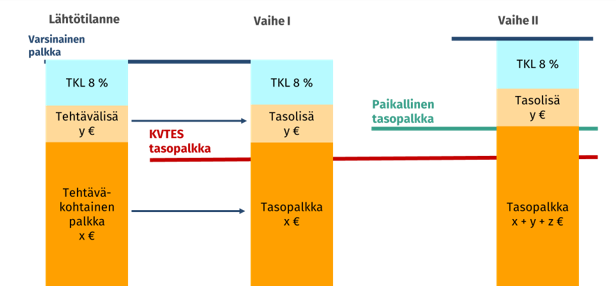 TKL = Työkokemuslisä
z
x + z €
Esimerkki 2
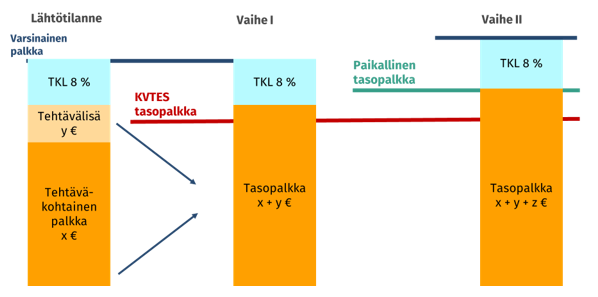 TKL = Työkokemuslisä
z
Esimerkki 3
TKL = Työkokemuslisä
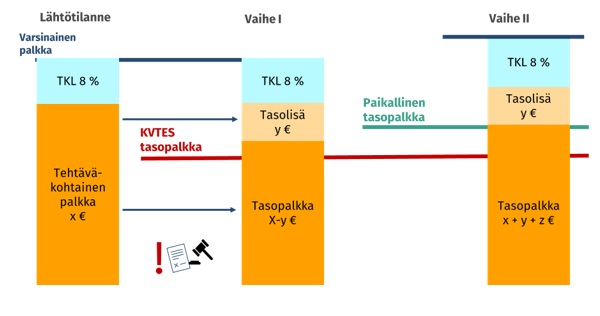 z
x –y + z €